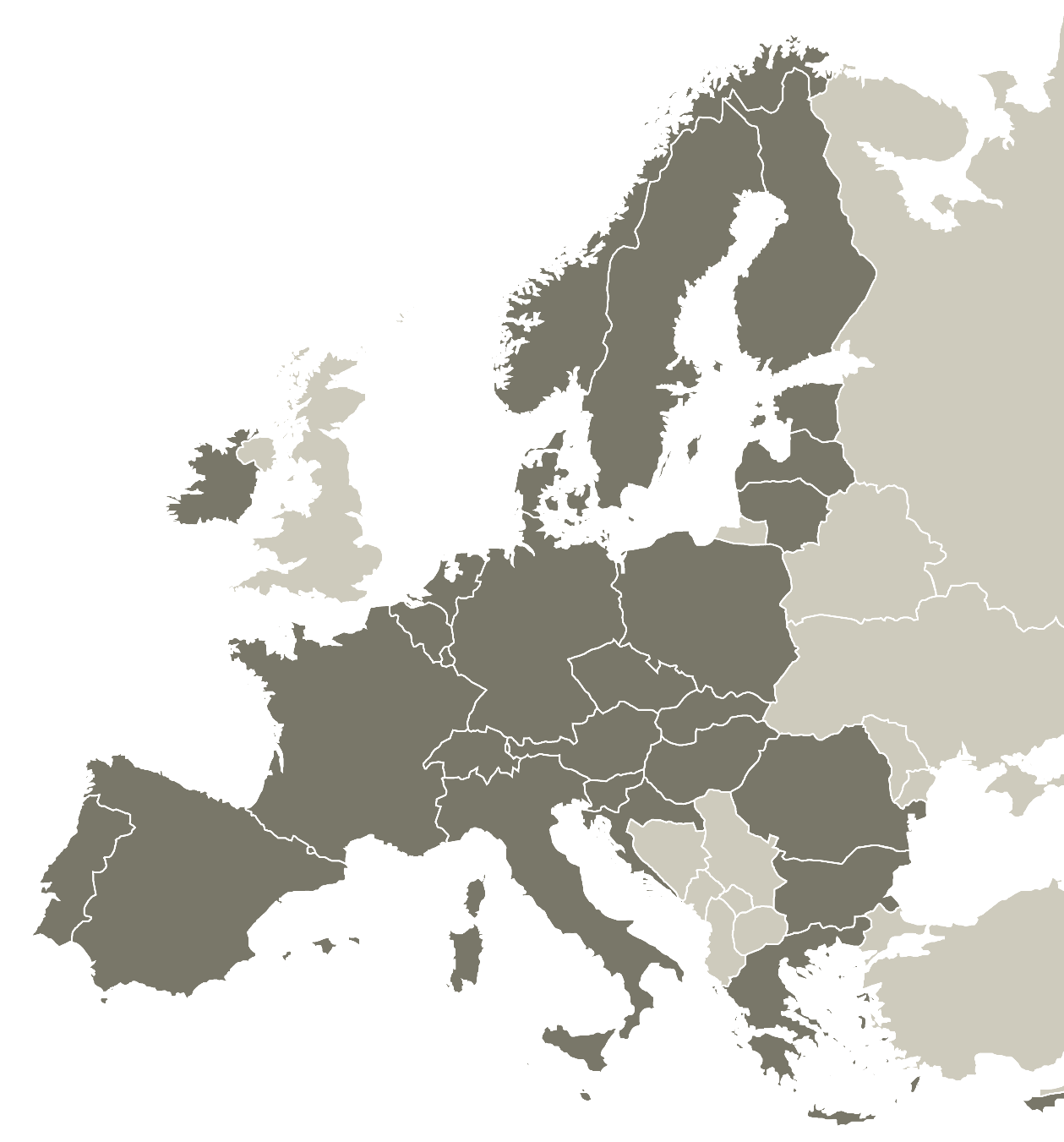 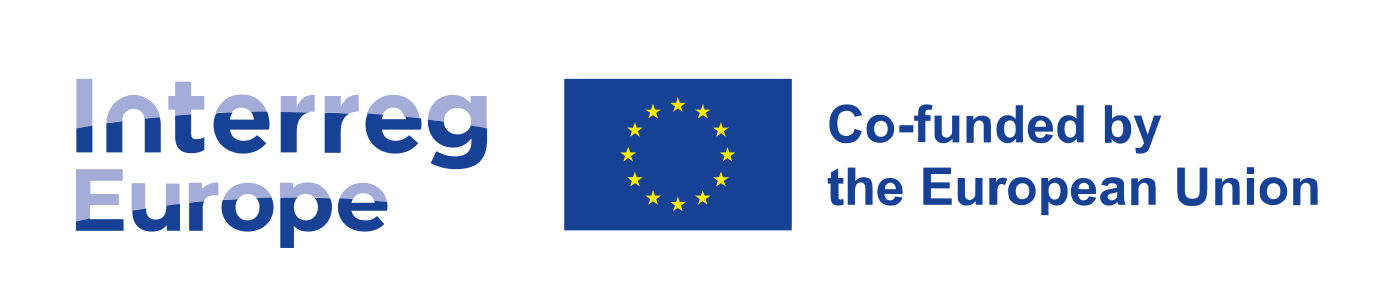 Assistance
to applicants
María Teresa Tello 
Subdirección General de Cooperación Territorial Europea 
Dirección General de Fondos Europeos 
Ministerio de Hacienda y Función Pública
Charo Camacho
Senior Policy Officer 
Interreg Europe Secretariat
24 March 2022
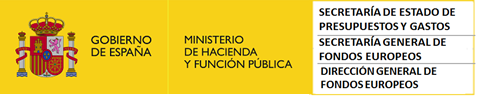 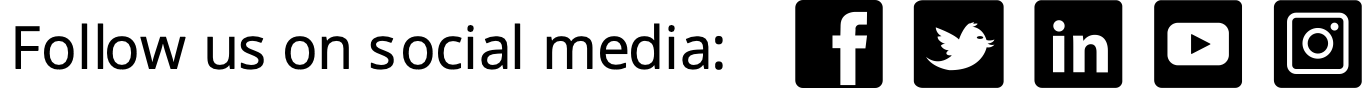 Spanish Information Day
Online
Content
Tools for project development
 Other assistance tools
 Point of contact assistance
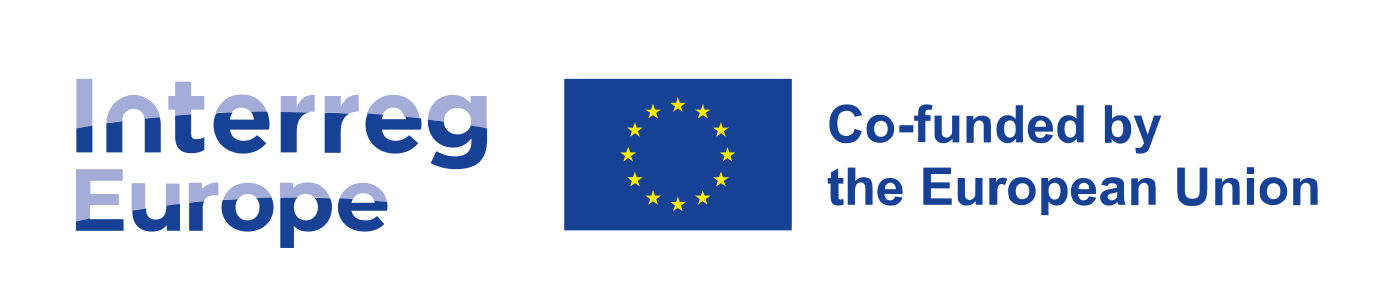 1.
Tools for
project
development
Steps to project development
Check relevance
Get inspired
Share project idea
Find partners
Ask for feedback
Check relevance
Is Interreg Europe for you?
 Are you involved in regional development policies?
 Are you looking for new solutions?
 Are you ready to work with partners from other European countries?
https://www.interregeurope.eu/your-projects-relevance ​
Check relevance
Self-assess your idea before asking for our feedback
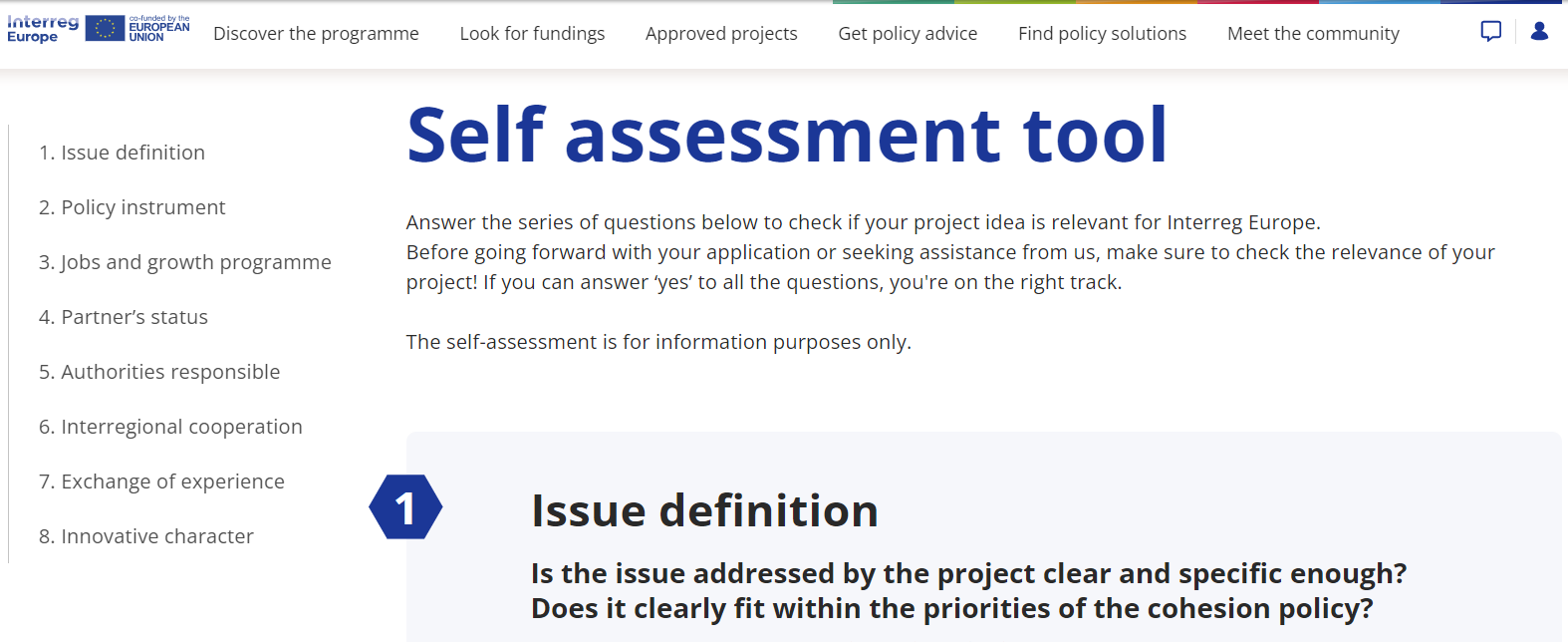 https://www.interregeurope.eu/your-projects-relevance ​
Get inspired by running projects
Check what kind of activities our programme supports
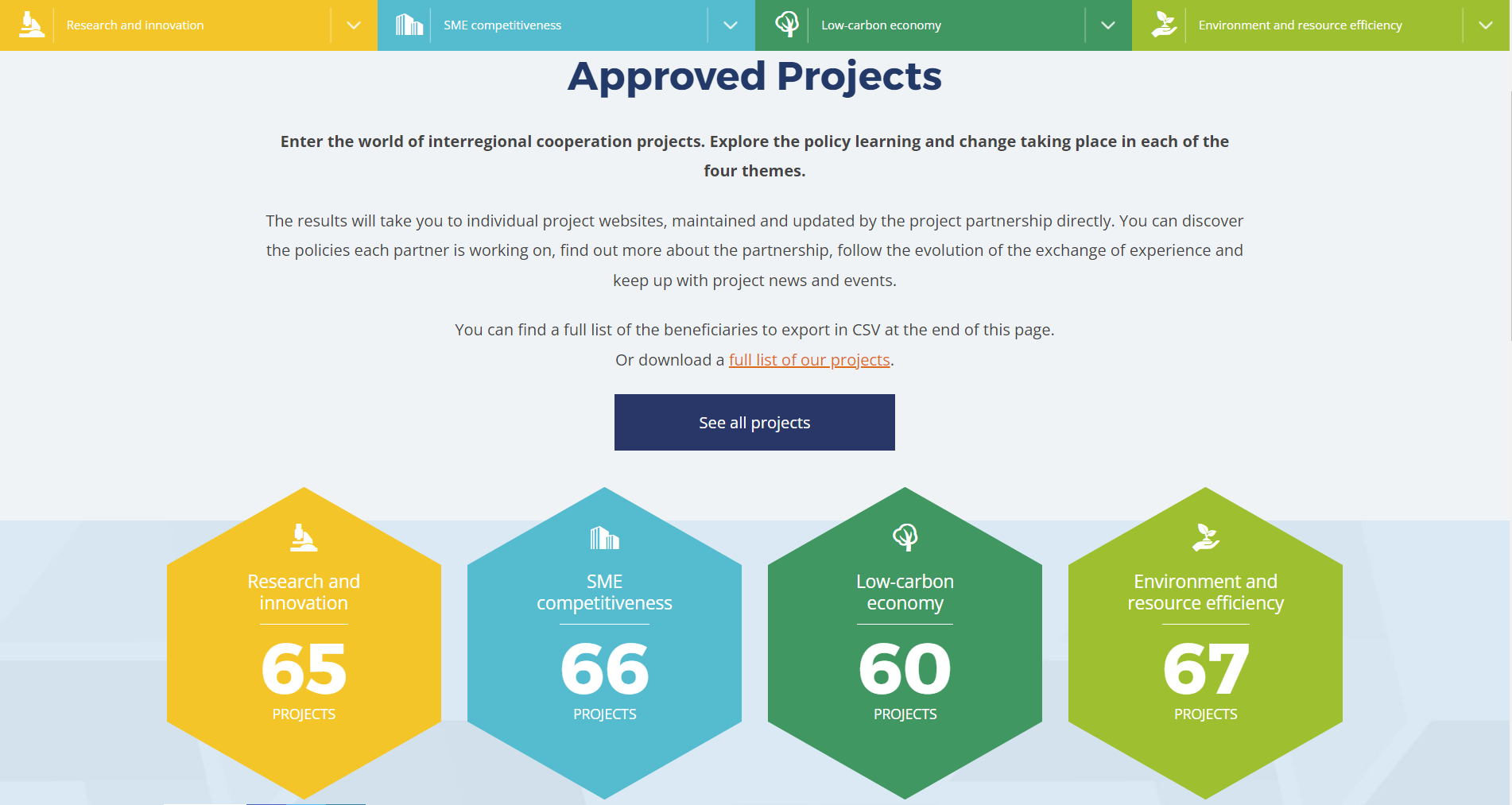 www.interregeurope.eu/search-approved-projects
Get inspired by other project ideas
Check what project ideas already exist and search for partners
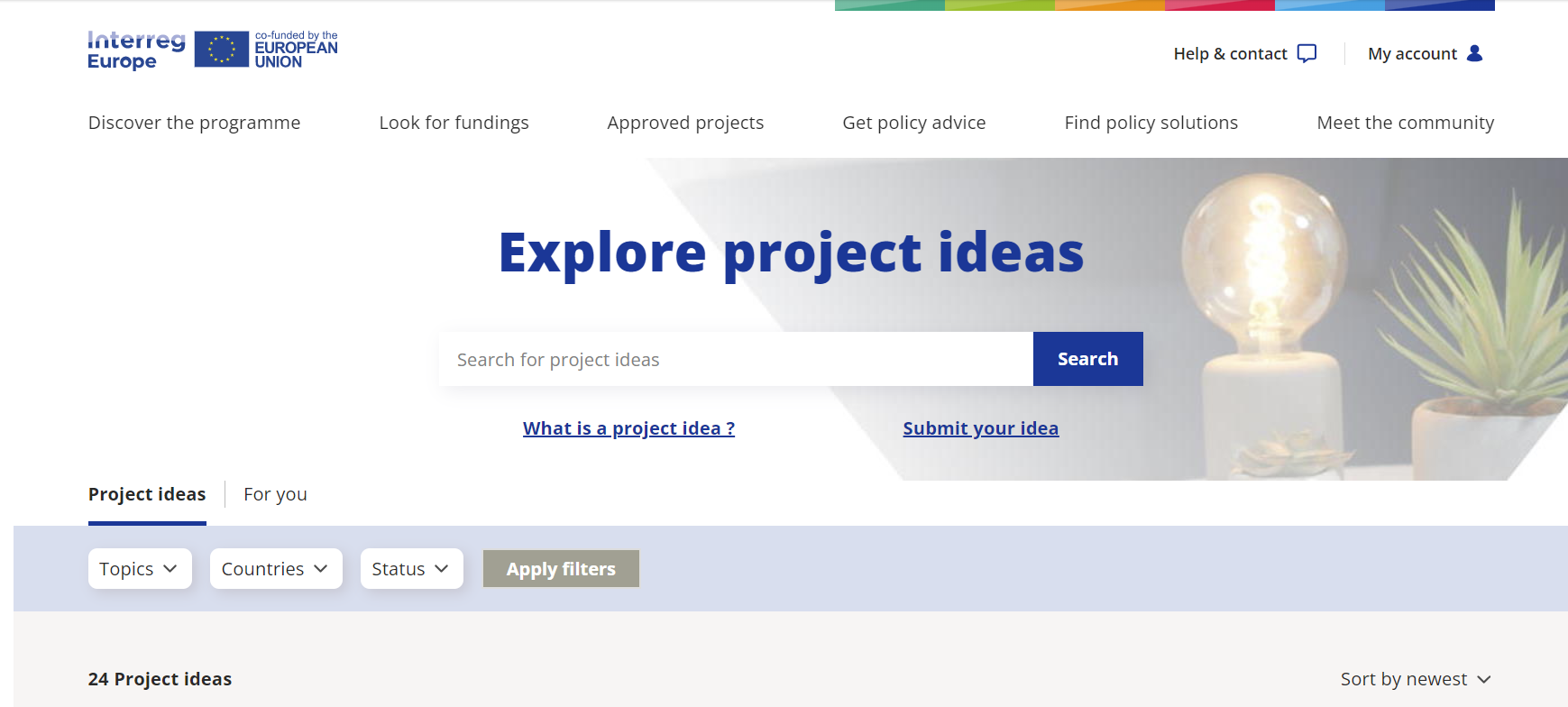 https://www.interregeurope.eu/en/project-ideas
Share project idea
Publish your project idea on our website to tell others:
 what you’d like to do
 what partners you are looking for
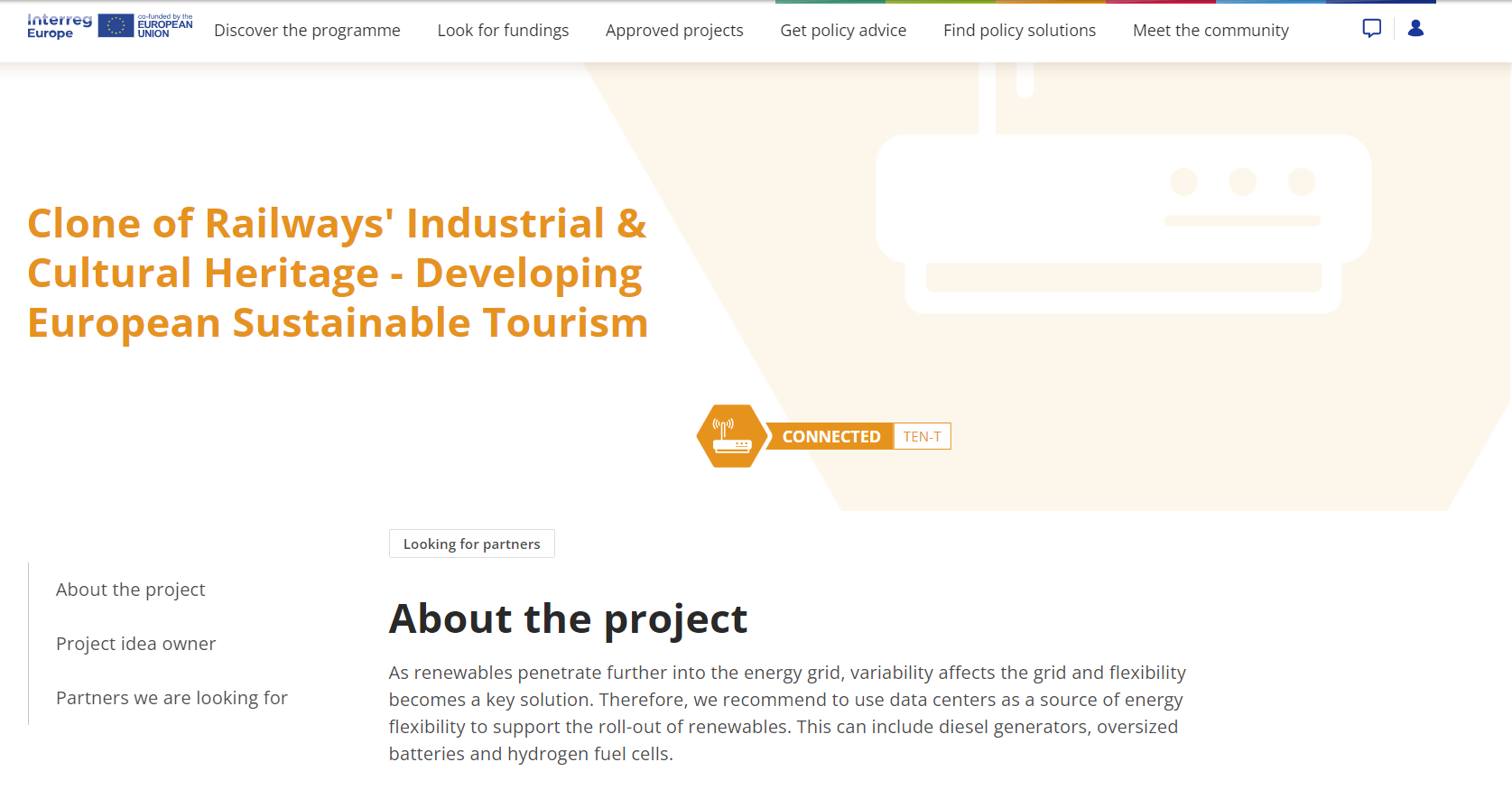 Find partners
Search for people or organisations to find project partners
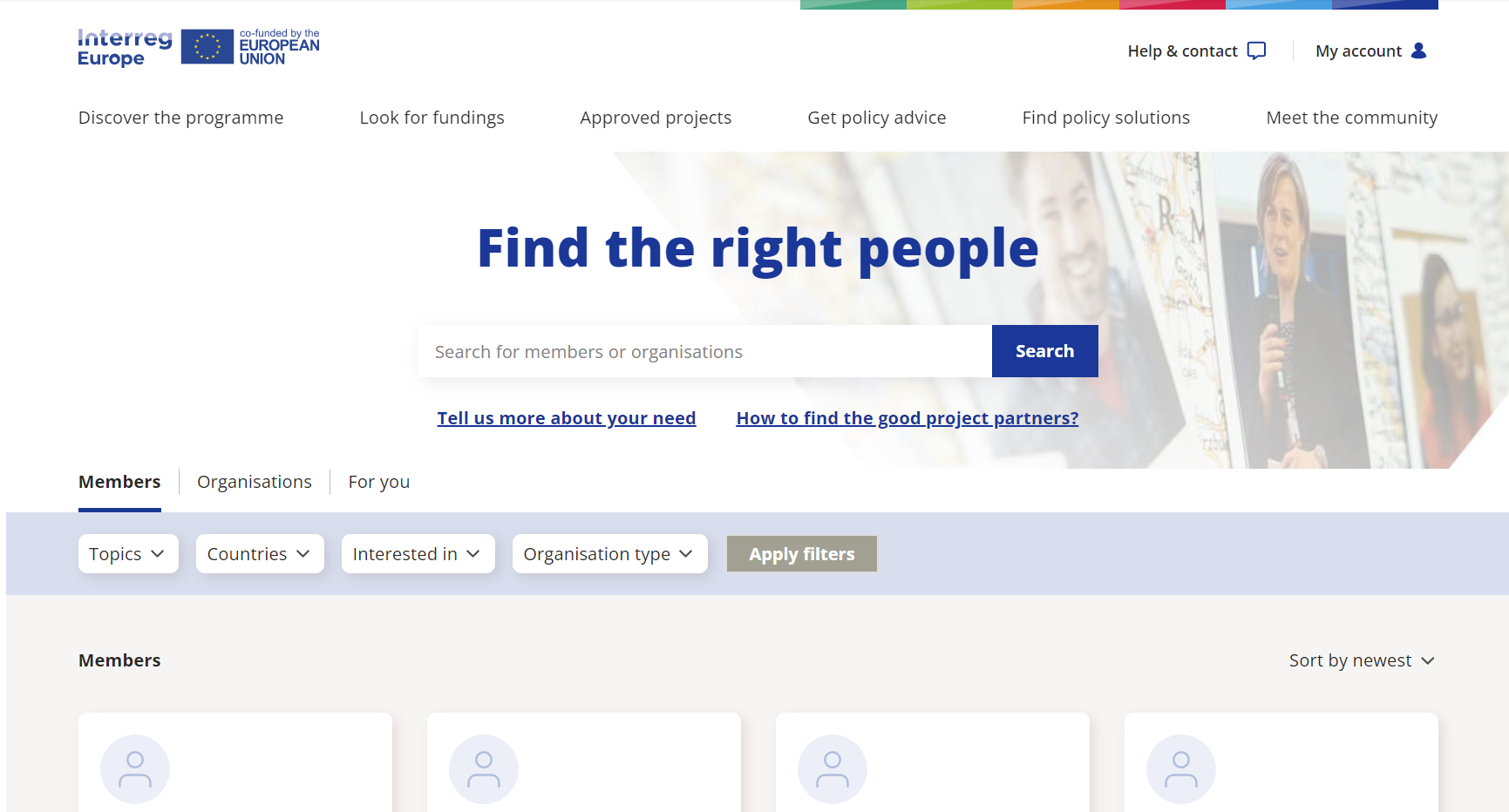 www.interregeurope.eu/community/members
Ask for feedback from the joint secretariat
Once you develop all aspects of your project idea
 ask for programme’s feedback
One feedback per idea and call

Our policy and finance officers will give you feedback:
In writing
On the phone/ online
2.
Other
assistance
tools
Key documents
Programme manual
Terms of reference for the first call for project proposals
First call launch event #europecooperates
5 April 2022, 10:00 – 16:00
Online event presenting the features of the first call
Networking opportunities to complete project partnerships
Inspiration from running projects
Q&A online hours
Regular online sessions with policy and finance officers
Ready to answer all your questions about project development for the first call for proposals
During the call: from April
Usually on Fridays from 10:00 AM (Paris time)
Additional questions
FAQ section of the website
Contact us form
3.
Point of
contact
assistance
Point of contact assistance
General information on the programme and the call for projects
Infodays
Workshops for beneficiaries and first level controllers
Information on the Spanish Control System
Point of contact assistance
Ivana Orejuela Galiot                       iorejuela@sepg.hacienda.gob.es       iorejuela@sepg.hacienda.gob.es
Mª Teresa Tello Naya             	mttello@sepg.hacienda.gob.es
?
Time for questions
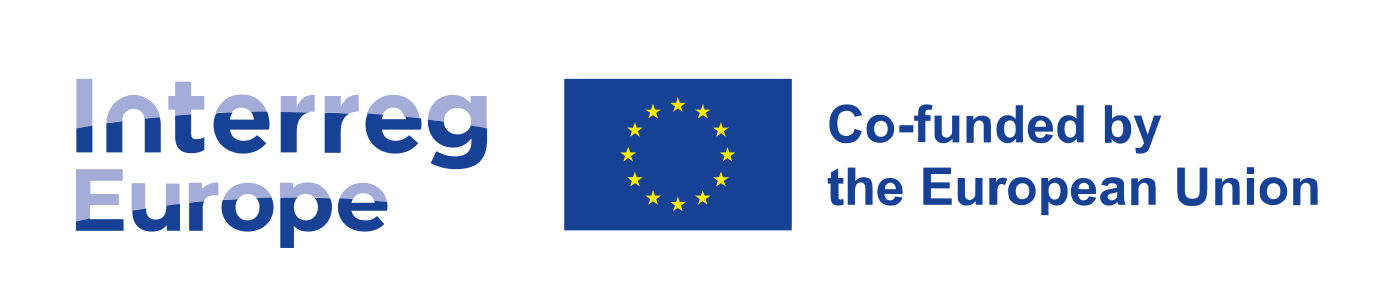 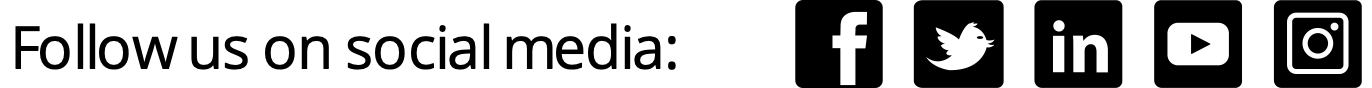 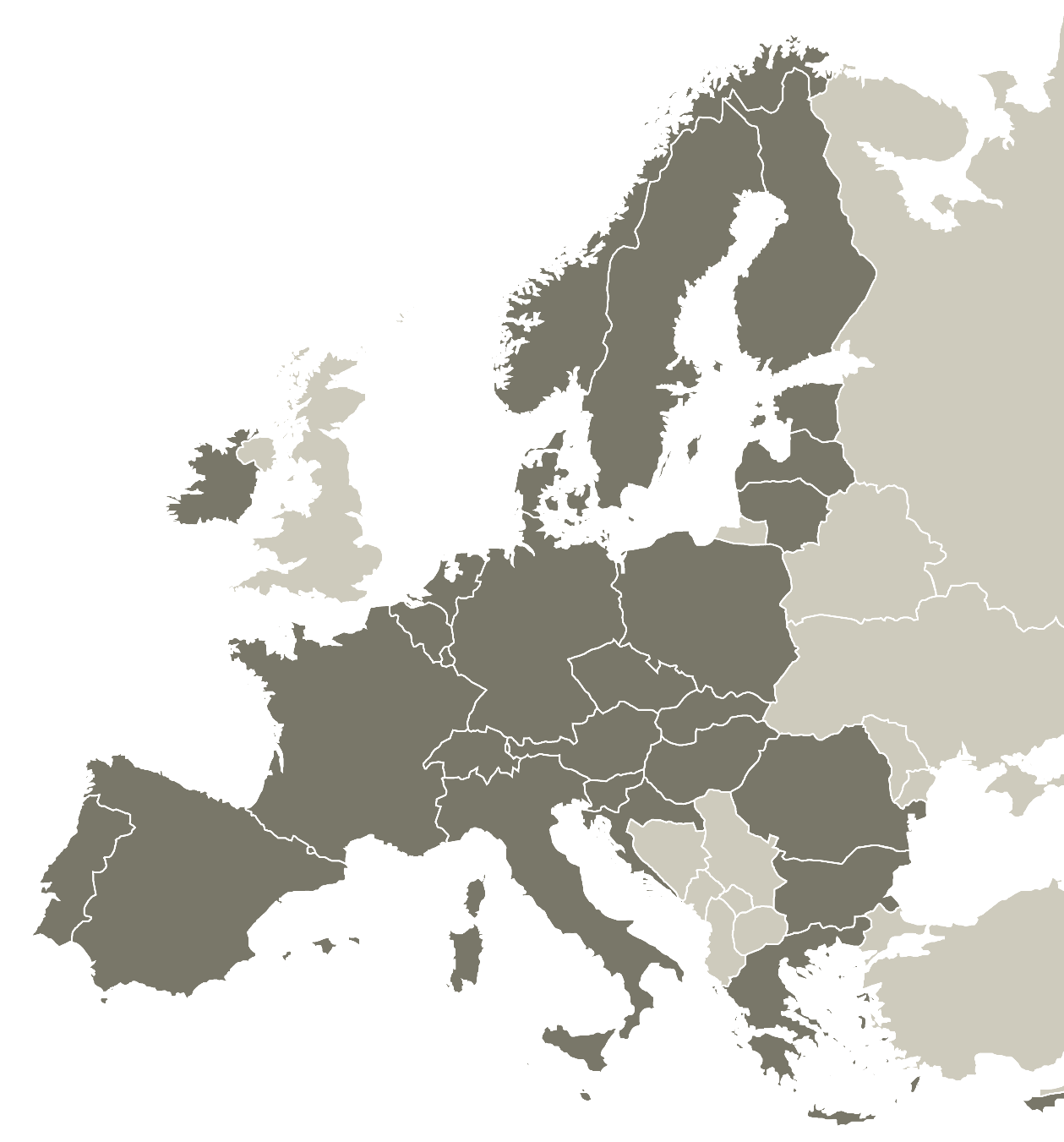 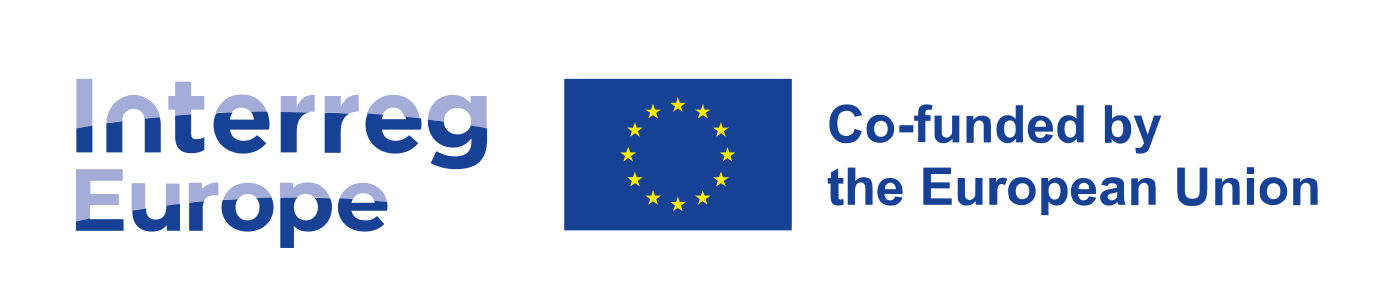 Thank you!
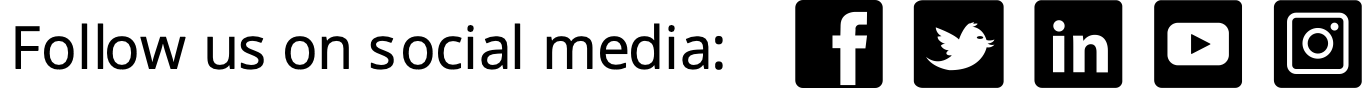